Figure 4 Distribution of neointimal thickness. Note that dimensions <100 µm are below the resolution of intravascular ...
Eur Heart J, Volume 31, Issue 2, January 2010, Pages 165–176, https://doi.org/10.1093/eurheartj/ehp480
The content of this slide may be subject to copyright: please see the slide notes for details.
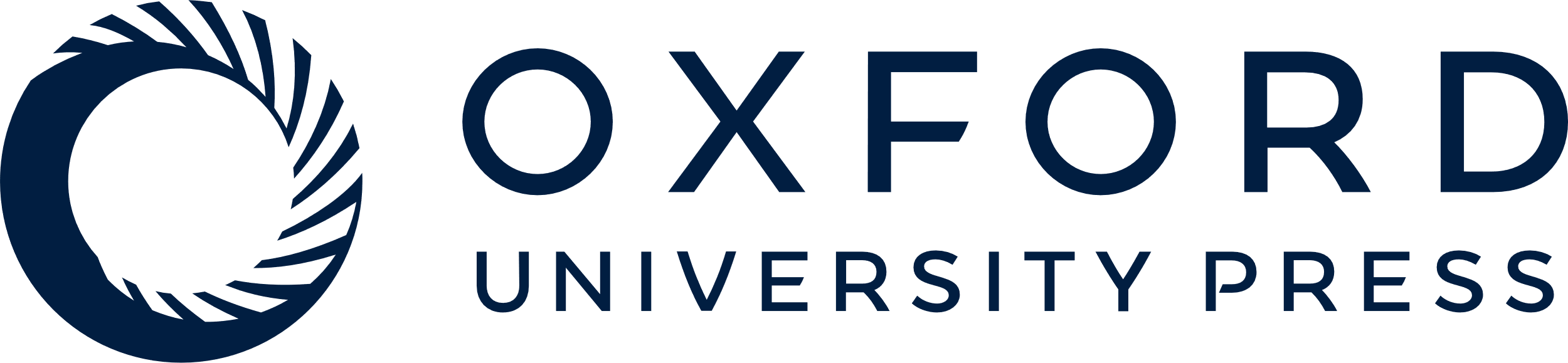 [Speaker Notes: Figure 4 Distribution of neointimal thickness. Note that dimensions <100 µm are below the resolution of intravascular ultrasound.


Unless provided in the caption above, the following copyright applies to the content of this slide: Published on behalf of the European Society of Cardiology. All rights reserved. © The Author 2009. For permissions please email: journals.permissions@oxfordjournals.org]